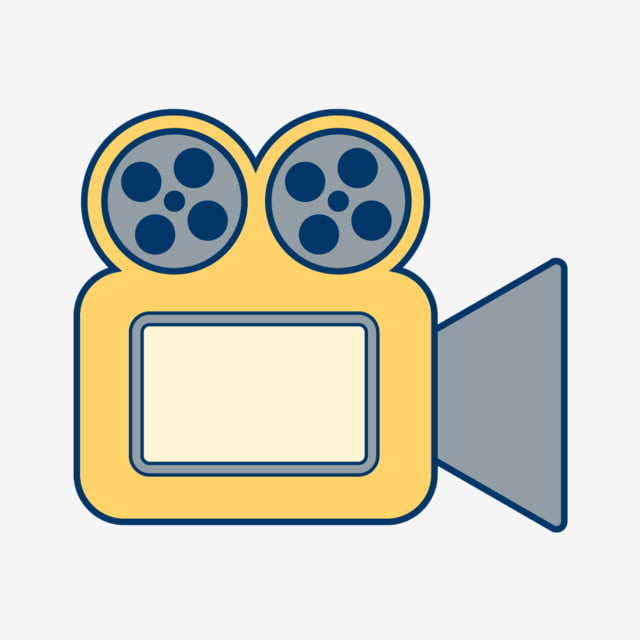 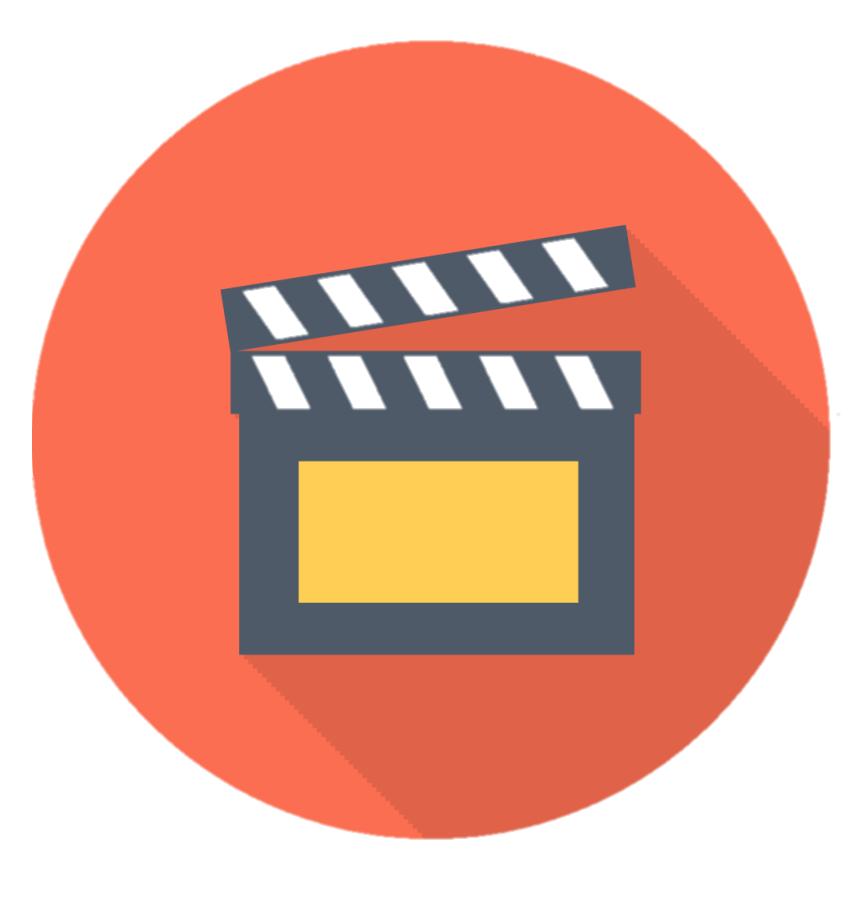 استراتيجية شريط  الذكريات
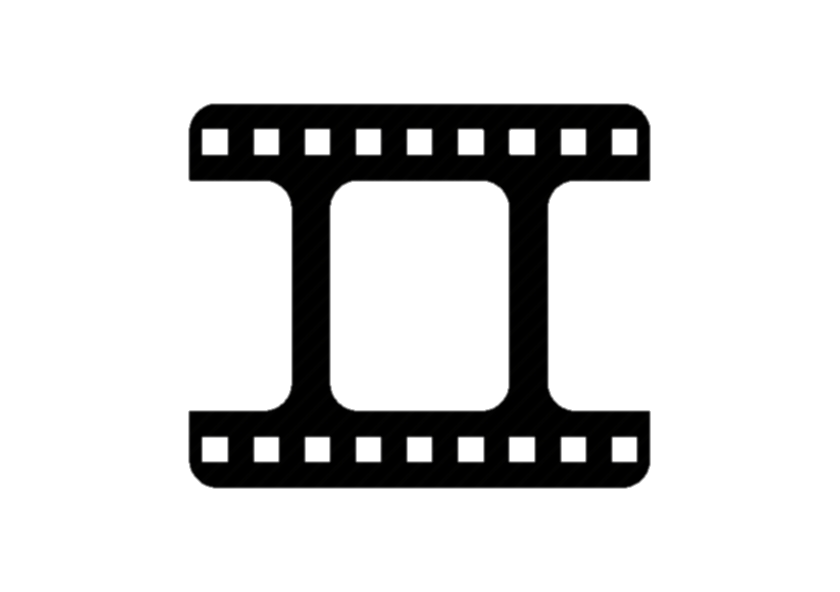 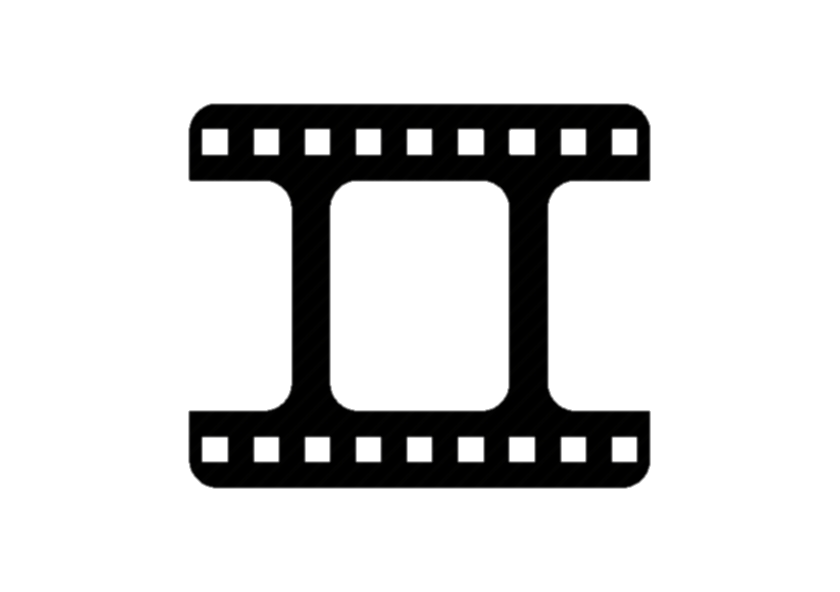 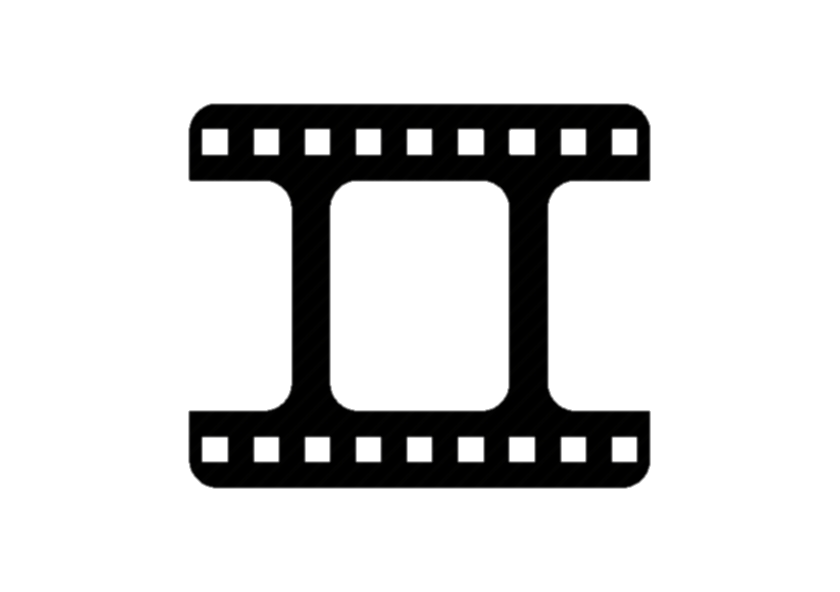 4
2
3
1
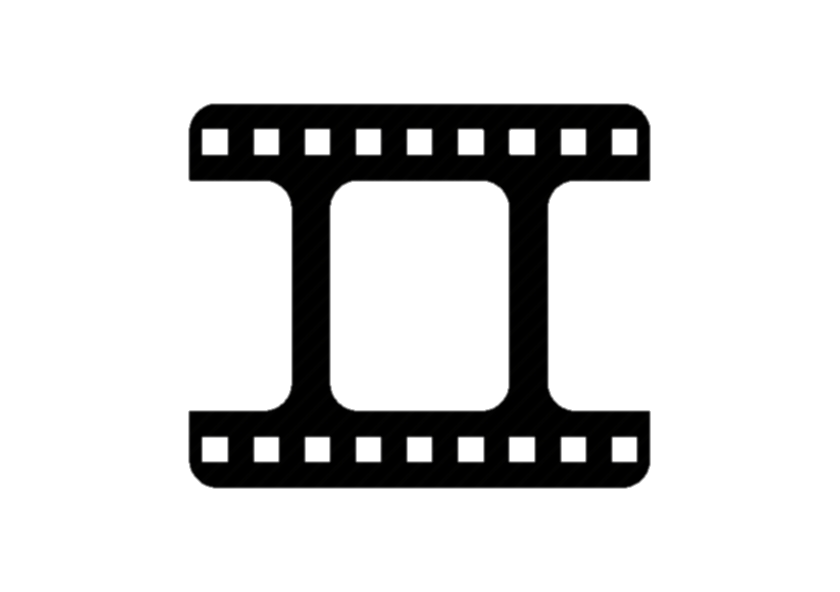 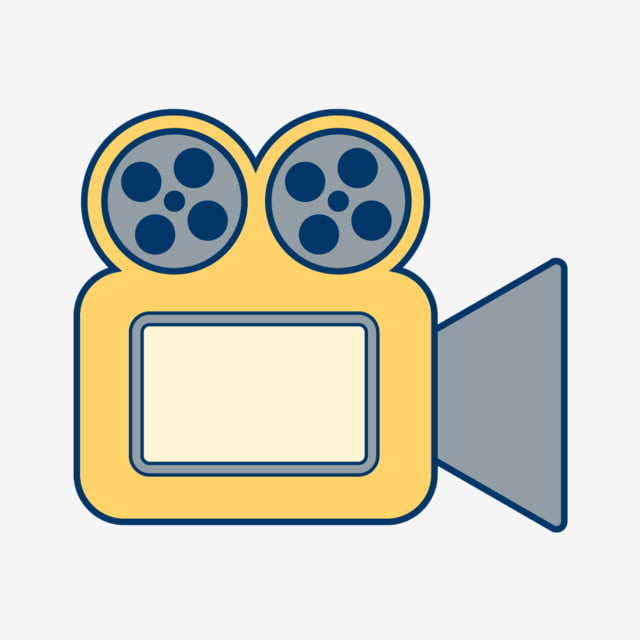 السؤال 1
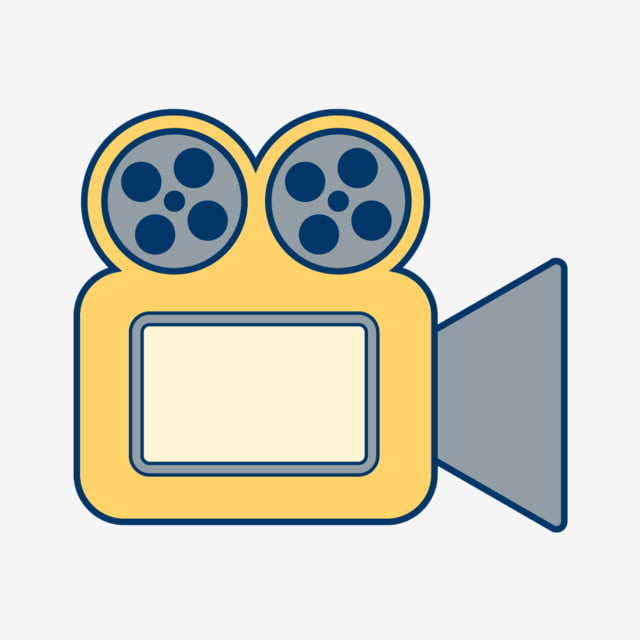 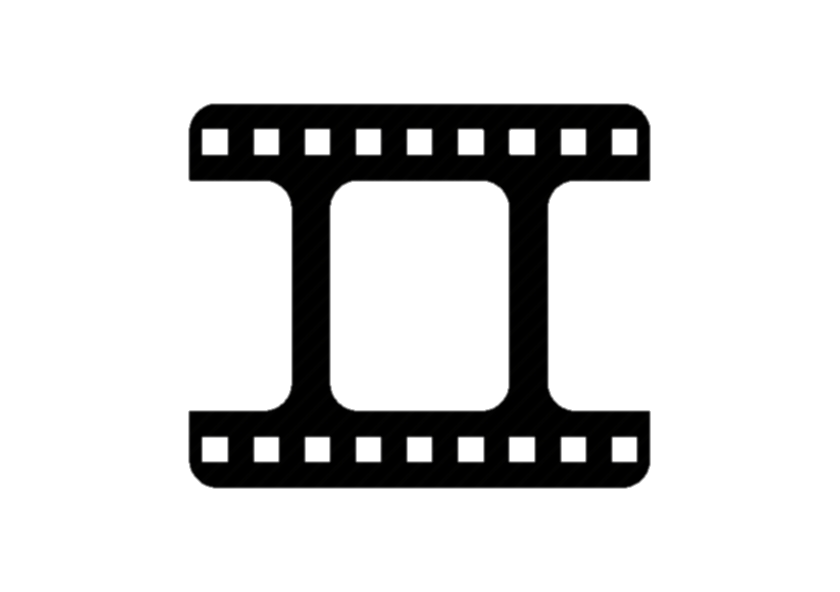 السؤال 2
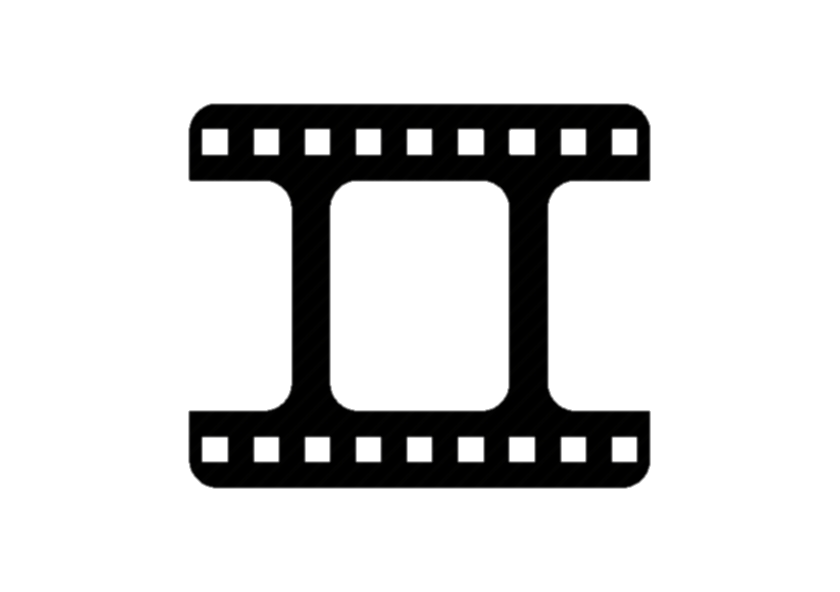 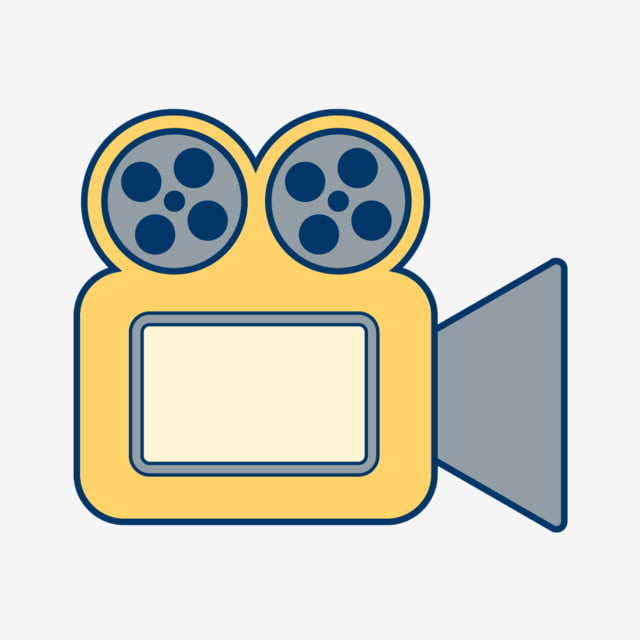 السؤال 3
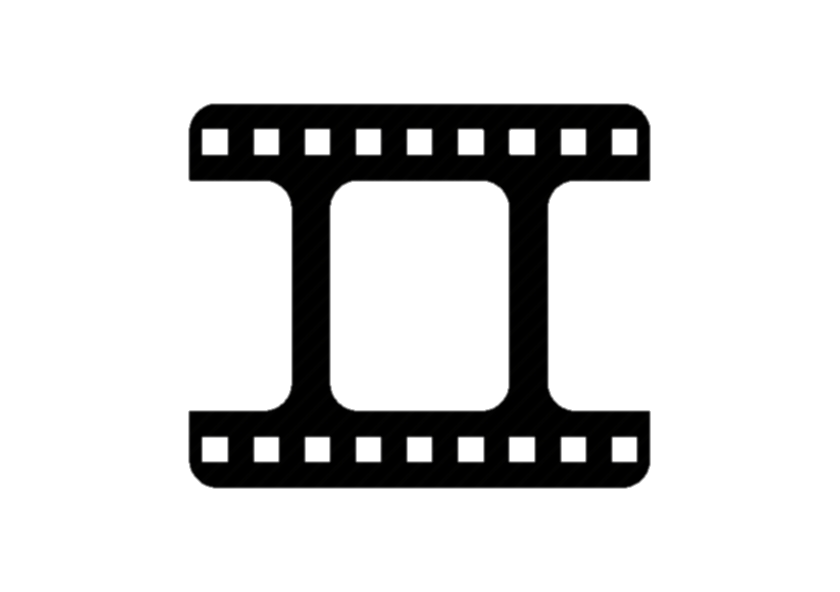 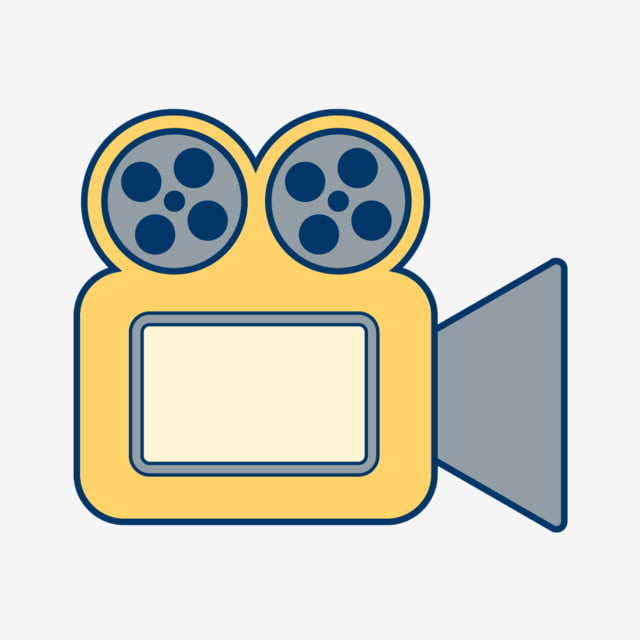 السؤال 4